没有伟大的品格，就没有伟大的人。
21 古诗三首
统编版•四年级下册
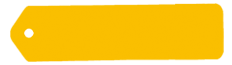 学习目标
1. 认识“芙、蓉”等生字，读准多音字“单”，会写“芙、蓉”等字。
2. 有感情地朗读课文，背诵课文，默写《芙蓉楼送辛渐》。
3. 结合注释，理解诗句的意思，体会诗中人物的精神品格。
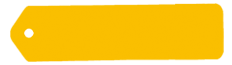 作者简介
王昌龄（698—757） 字少伯，盛唐著名边塞诗人，有“诗家夫子王江宁”之誉，又被后人誉为“七绝圣手”。代表作有《从军行七首》《出塞》《闺怨》等。
    卢纶（739—799） 字允言，唐代诗人，大历十才子之一。卢纶的诗，以五七言近体为主，多唱和赠答之作。著有《卢户部诗集》。
    王冕（1310—1359） 字元章，号煮石山农，亦号食中翁、梅花屋主等，元朝著名画家、诗人、篆刻家。 有《竹斋集》传世。
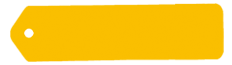 整体感知
自由朗读课文，借助课下注释理解课文意思。
说说三首诗分别表达了作者怎样的思想感情？
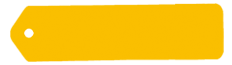 字词学习
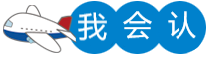 芙蓉   洛阳   单于   逃遁   
砚台   乾坤
fú  róng
luò
chán
dùn
yàn
qián  kūn
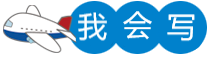 芙
蓉
乾
洛
砚
壶
雁
坤
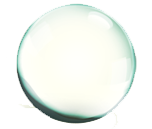 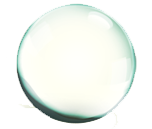 洛
蓉
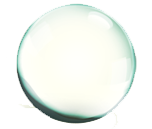 坤
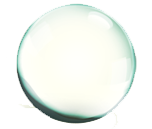 芙
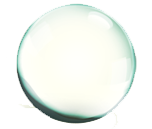 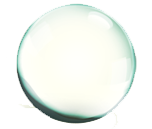 雁
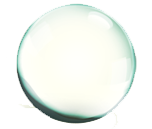 壶
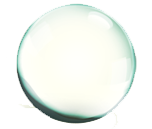 乾
砚
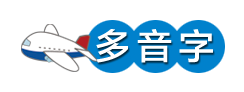 chán
_______ 单于
jiàng
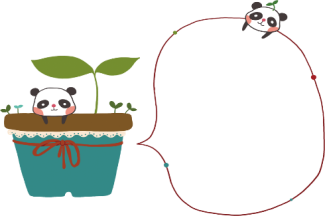 _______ 将领
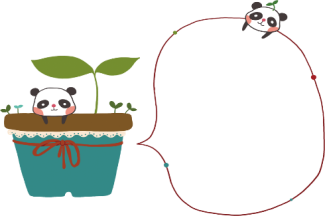 将
单
dān
_______ 简单
jiāng
_______ 即将
shàn
_______ 姓单
将（jiàng）领们整理好队伍即将（jiāng）领兵出征。
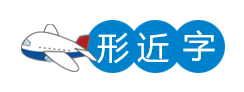 蓉（椰蓉）
壶（茶壶）
坤（乾坤）
容（容易）
壳（贝壳）
绅（绅士）
茶壶上印着一个美丽的贝壳。
①芙蓉楼：故址在今江苏镇江北，下临长江。
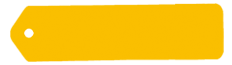 古诗鉴赏
②寒雨：秋冬时节的冷雨。
芙蓉楼①送辛渐
【唐】王昌龄
寒雨②连江夜③入吴④，
平明⑤送客楚山⑥孤。
洛阳亲友如相问，
一片冰心⑦在玉壶。
③连江：雨水与江面连成一片，形容雨很大。
④吴：镇江在古代属于吴地。
⑤平明：天刚亮。
⑥楚山：泛指长江中下游地区北岸的山。长江中下游北岸在古代属于楚地范围。
⑦冰心：像冰一样晶莹、纯洁的心。
秋冬时节的冷雨连夜洒遍吴地江天，天亮的时候送别好友辛渐，只留下楚山的孤影。
到了洛阳，亲友若是问起我来，就说我的心依然像玉壶中的冰一样纯洁。
古诗今译
诗人以“连”和“入”两个动词来写“寒雨”的绵绵不断和无声无息，渲染出离别时凄清寒冷的氛围。
以“楚山孤”这一画面入诗，表达了诗人离开朋友时强烈的孤寂感。
寒雨连江夜入吴，平明送客楚山孤。
点明送客的时间。
洛阳亲友如相问，一片冰心在玉壶。
后两句笔锋一转，诗人从凄清孤寂中振作起来，传话友人回到洛阳后告慰亲友，说自己虽被贬，但一如既往，本性如玉壶之冰一样冰清玉洁。表明了自己不会因为官场的坎坷遭遇而改变气节，不会同流合污、随波逐流的心态。
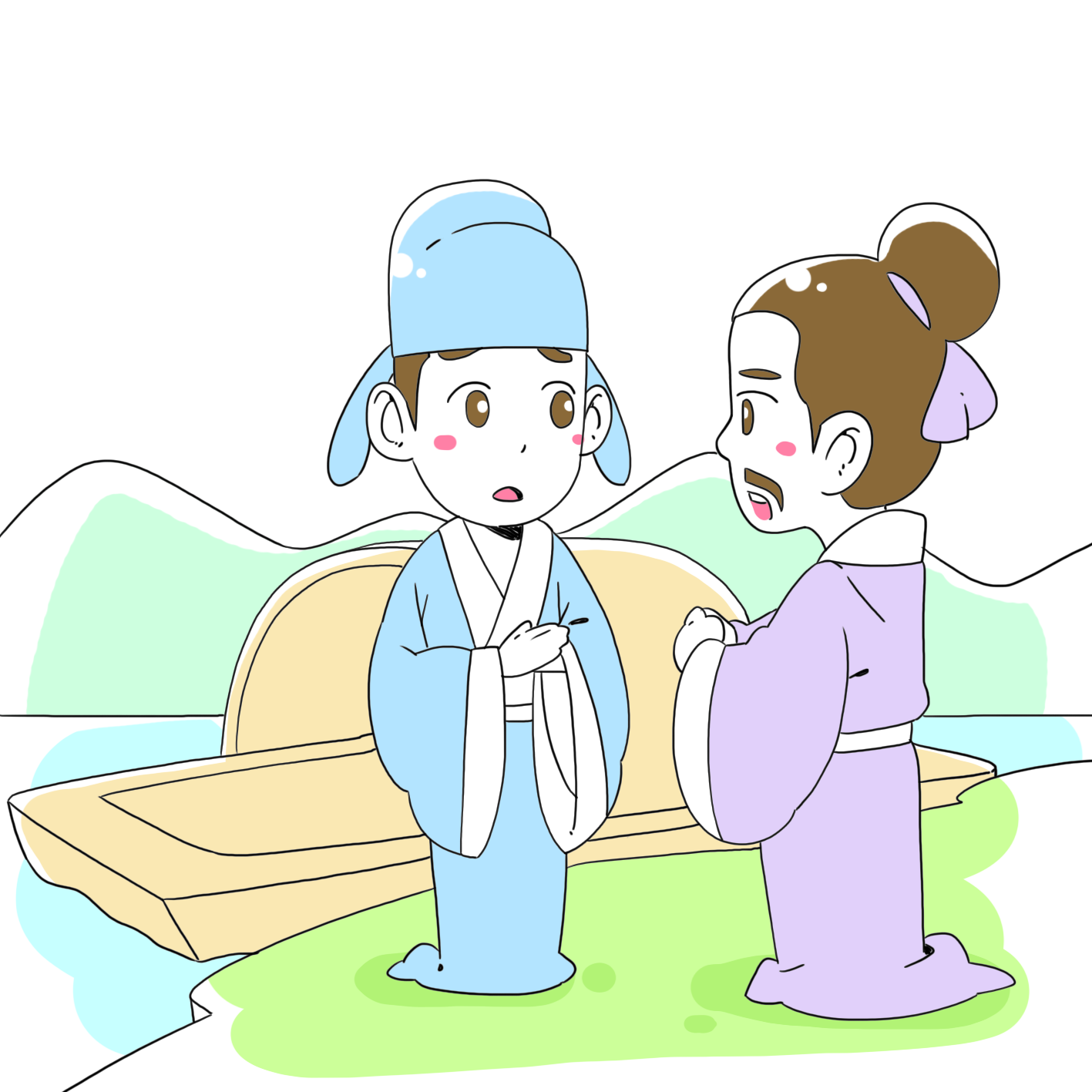 ①月黑：没有月光。
塞下曲
【唐】卢纶
月黑①雁飞高，
单于②夜遁③逃。
欲将④轻骑⑤逐，
大雪满弓刀。
②单于：匈奴的首领，这里指侵扰唐朝的契丹等贵族首领。
③遁：逃走。
④将：率领。
⑤骑：骑兵。
古诗今译
月亮被云遮掩，一片漆黑，一群大雁惊叫着高飞而起，单于的军队趁着黑夜正悄悄地逃走。正要率领轻骑兵去追赶敌军，大雪纷纷扬扬落满了身上的弓刀。
月黑雁飞高，单于夜遁逃。
前两句用月黑之夜大雁被惊高飞，来衬托敌军溃败夜逃的情景。第一句寥寥五字，既交代了时间为冬季，又烘托出了战前的紧张气氛。“单于夜遁逃”，语气肯定，判断明确，充满了对敌人的蔑视和我军的必胜信念，令读者为之振奋。
欲将轻骑逐，大雪满弓刀。
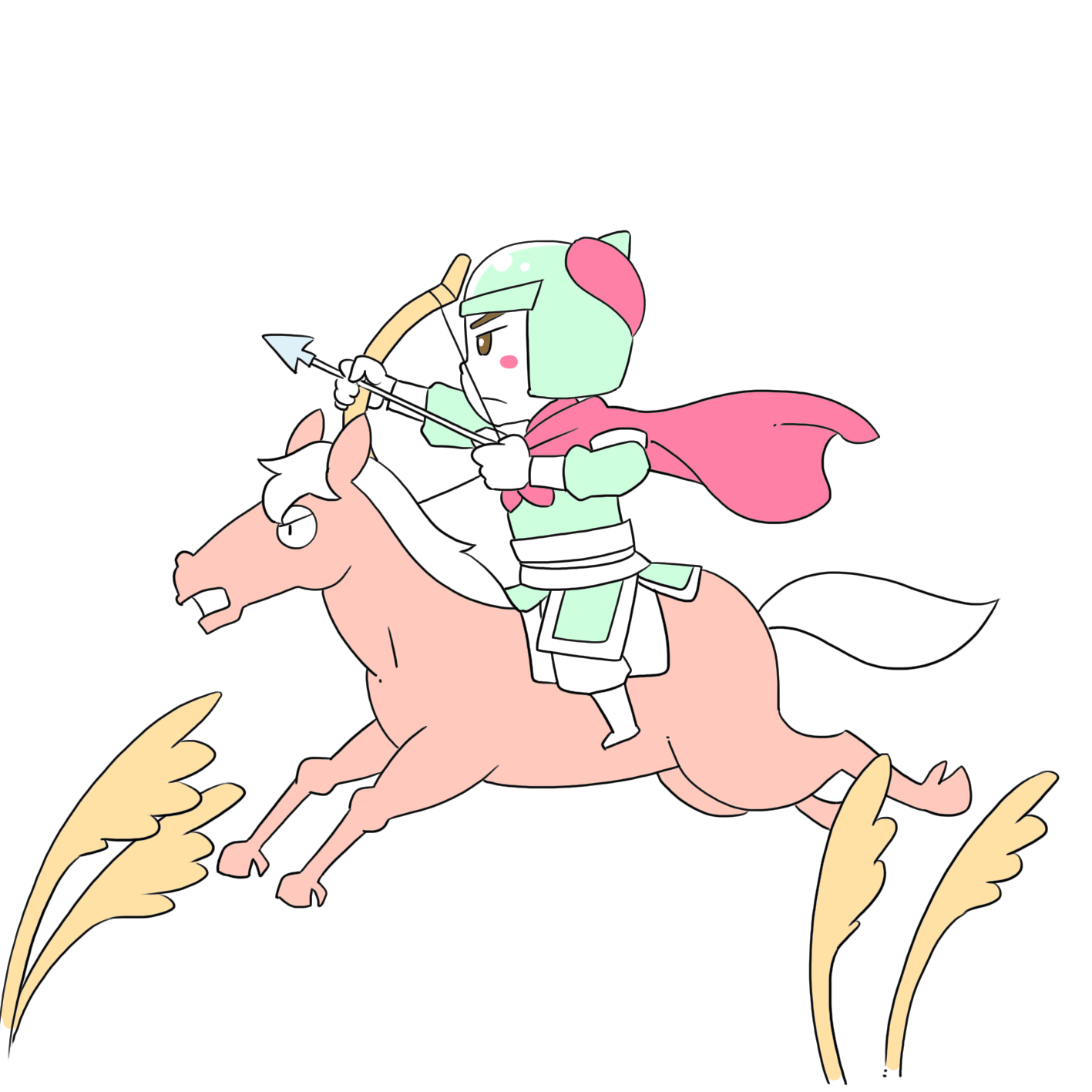 后两句写准备追敌的场面，气势不凡。“大雪满弓刀”这一细节，既写出了环境的极度恶劣，更突出了战斗的艰苦性和将士们奋勇的精神。
①墨梅：用水墨画的梅花。
②洗砚池：传说会稽蕺山下有晋朝大书法家王羲之的洗砚池。由于经常洗笔砚，池塘的水都染黑了。王冕称他家有洗砚池，意思是自己也像王羲之那样勤奋。
墨梅①
【元】王冕
我家洗砚池②头树，
朵朵花开淡墨痕③。
不要人夸好颜色，
只留清气④满乾坤⑤。
③痕：痕迹。
④清气：梅花的清香之气。
⑤乾坤：天地间。
我家洗砚池头树，朵朵花开淡墨痕。
运用白描手法表现梅花的特点。 一个“淡”字，既道出画梅花的技法，又写出梅花朴素淡雅、傲立于严寒的风骨，令人耳目一新。
不要人夸好颜色，只留清气满乾坤。
诗人借梅花表达了自己宁可清苦自守， 也不同流合污的思想感情。 一个“满”字，不仅传神地写出了梅香的充盈激荡，也突显出诗人的人格魅力。 这种不流于世俗、 傲骨铮铮的气节正是诗人的志趣所在。
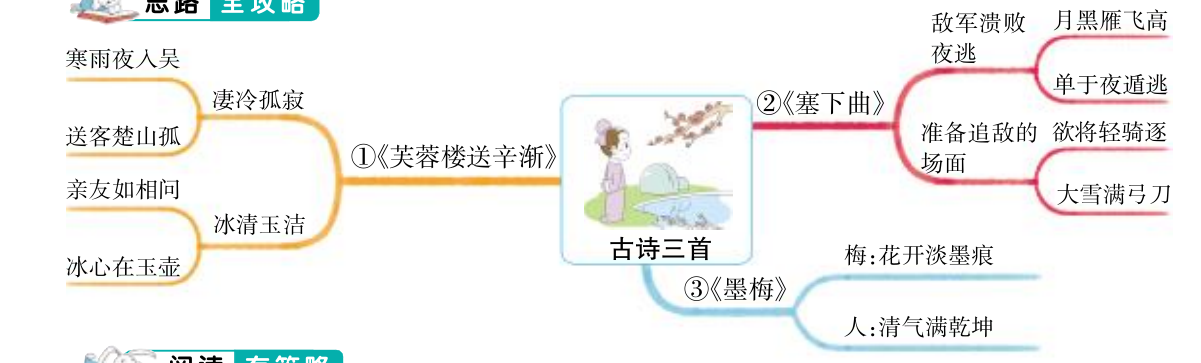 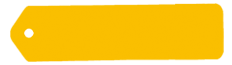 文章结构
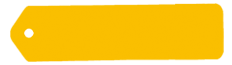 主题归纳
《芙蓉楼送辛渐》通过送别友人时的表白，表明了诗人藐视功名利禄，不向排挤陷害自己的恶势力屈服，永葆高洁品质的崇高气节。
《塞下曲》描写了守关将士雪夜追敌的情景，刻画了将士们不惧严寒，斗志昂扬，信心十足，杀敌卫国的精神。
《墨梅》中诗人赞美墨梅不求人夸，只愿给人间留下清香的美德，实际上是借梅自喻，表达自己对人生的态度以及不向世俗献媚的高尚情操。
坤（               ）
洛（               ）
络（               ）
绅（               ）
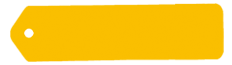 随堂练习
一、比一比，再组词。
洛阳
绅士
经络
乾坤
1.平明送客楚山孤
_________________
•  •
2.单于夜遁逃
_________________
•
3.只留清气满乾坤
_______________
•  •
二、解释加点词的意思。
天刚亮
逃走
天地间
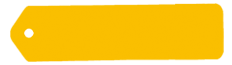 教材习题
说说下面诗句的意思，再想想这些诗句表现了怎样的精神品格。
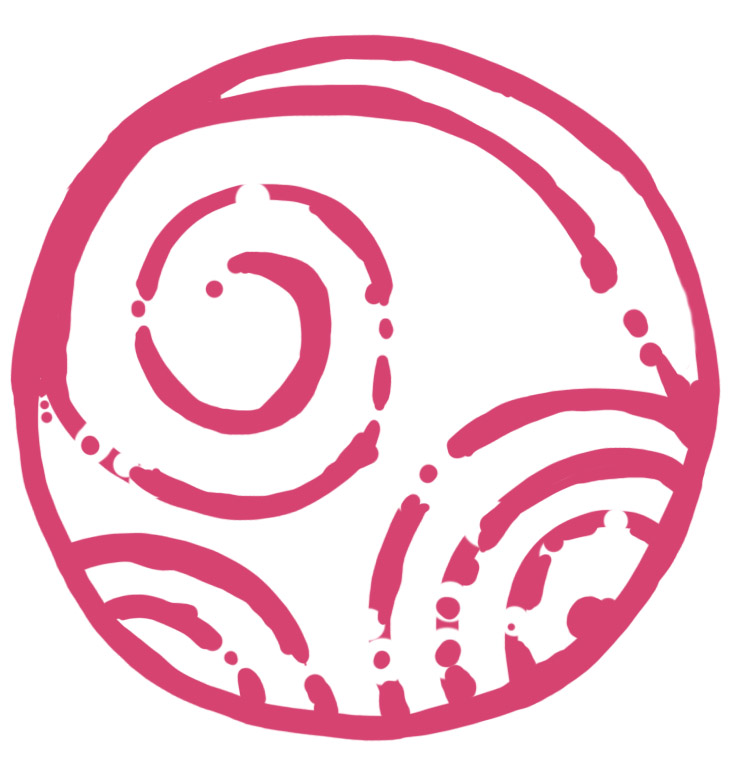 洛阳亲友如相问，一片冰心在玉壶。
译文： 到了洛阳，亲友若是问起我来，就说我的心依然像玉壶中的冰一样纯洁。
品格：表明了诗人藐视功名利禄、不向排挤陷害自己的恶势力屈服，永葆高洁的精神品格。
欲将轻骑逐，大雪满弓刀。
译文： 正要率领轻骑兵去追赶敌军，大雪纷纷扬扬落满了身上的弓刀。
品格：表明了将士们不惧严寒、奋勇杀敌以及对战斗必胜的信心。
不要人夸好颜色，只留清气满乾坤。
译文：它不需要别人夸奖颜色多么好看，只求留下清香充满人间。
品格：表明了诗人鄙薄流俗，独善其身，不求功勋的精神品格。
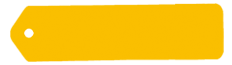 拓展空间
★ 描写诗人精神品格的古诗
诗意：经过千锤万凿从深山里开采出来的石头，它把熊熊烈火的焚烧当作很平常的一件事。即使粉身碎骨也毫不惧怕，只求把高尚的节操留在人世间。
石 灰 吟
［明］于 谦
千锤万凿出深山，
烈火焚烧若等闲。
粉骨碎身浑不怕，
要留清白在人间。
课后作业
背诵课文，默写《芙蓉楼送辛渐》，并同父母交流诗句的意思。
找一找诗人写过的其他古诗读一读。（选做）